Vergidən yayınmaya meyllik 
              və real rentabelliyin               			qiymətləndirilməsi
Məruzəçi: Vergilər nazirinin vergi siyasəti məsələləri üzrə müşaviri	
	Akif Musayev
akif.musayev@gmail.com
akif.musayev@taxes.gov.az
Elmi-tədqiqat işlərim və əldə edilən elmi nəticələr üç sahənin iqtisadi problemlərinin həllini əhatə edir:

1967-1984 – Nəqliyyat proseslərinin modelləşdirilməsi;
1984 – 1999 – Neft maşınqayırma və neft sənayesinin qarşılıqlı fəaliyyətinin modelləşdirilməsi;
1999 – bu günə qədər – elmi tədqiqat fəaliyyətimin üçüncü istiqaməti Azərbaycanda vergilərin iqtisadi problemlərinin elmi tədqiqi və təşkili olmuşdur.
Vergidən yayınmaya meyllik və real rentabelliyin qiymətləndirilməsi
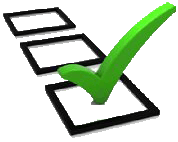 Mal-pul-mal düsturunda müəllif vergidən yayınmanın necə baş verdiyini göstərməyib.  
					 MİXAİL MAMÇUÇ
Azərbaycanın əsas makroiqtisadi və 
vergi sisteminin göstəriciləri (2014-cü il)
ÜDM:                                                                                          59,0 milyard AZN
Büdcə gəlirləri:                                                                       18,4 milyard AZN
Vergi daxilolmaları:                                                                7,1 milyard AZN
Vergi ödəyicilərinin sayı:                                                        609 700 vahid
Vergi əməkdaşlarının sayı:                                                        2 310 nəfər
1 vergi əməkdaşına düşən:                                       
-  vergi ödəyicilərinin sayı                                                          264 vahid
 -  vergi daxilolmalarının məbləği                                      11,7 min AZN    
Vergi daxilolmalarının ÜDM-ə nisbəti                                 12,1 faiz
Daxilolmaların ÜDM-ə nisbəti (vergi yükü)                    17,6 faiz
(VN, DGK, DSMF üzrə daxilolma)
Dünya ölkələrinin vergi yükü
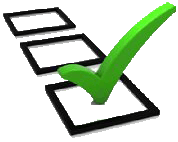 Ölkələrin vergidən yayınma səviyyəsi
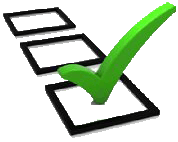 Ölkələrin vergidən yayınma səviyyəsi
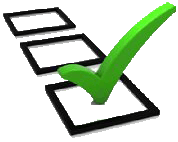 Bəzi statistik rəqəmlərə nəzər salarsaq, Qlobal Maliyyə Birliyinin (Global Financial Integrity) hesablamalarına görə, inkişaf etməkdə olan ölkələrin qeyri-qanuni maliyyə vəsaitləri axınları nəticəsində ildə 859 milyard ABŞ dollardan 1.06 trilyon ABŞ dollarına qədər vəsaiti vergidən yayınır.
Vergi ödəməkdən yayınmanı doğuran səbəblər
Vergidən yayınmanın mənfi təsirləri
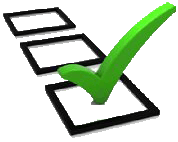 Formasından və tipindən asılı olmayaraq bütün yayınmalar iqtisadi inkişafa və mövcud iqtisadi sistemin effektiv fəaliyyətinə neqativ təsir göstərir və 
rəqabətin pozulmasına;
korrupsiyanın artmasına;
biznes mühitinin pisləşməsinə və s. gətirib çıxarır. 

Bəzi hallarda qanunvericiliyin mövcud boşluqları və vergi inzibatçılığının qeyri-mükəmməlliyi də iqtisadi subyektləri vergidən yayınmaya meylləndirir.
Vergidən yayınmanın qarşısının alınması
 məqsədi ilə görülən işlər
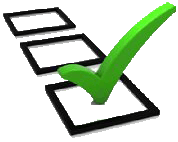 Vergi qanunvericiliyinin təkmilləşdirilməsi və vergi yükünün aşağı salınması
Vergi inzibatçılığının təkmilləşdirilməsi
Vergi ödəyicilərinə xidmət, maarifləndirmə və məlumatlandırma
Vergi orqanı əməkdaşlarının kvalifikasiyası və yenidən hazırlanması
Vergi qanunvericiliyinin təkmilləşdirilməsi və vergi yükünün aşağı salınması
Kənd təsərrüfatı məhsulu istehsalçılarının vergilərdən azad olunması
Əmanətlər üzrə alınan faiz gəlirlərinin vergidən azad olunması
Sosial vəziyyətinə görə fiziki şəxslərin 
vergi güzəşti məbləğinin artırılması
2 0 0 4
Mənfəət vergisi dərəcəsinin 25%-dən 20%-ə endirilməsi
2 0 1 3
Vergi 
siyasəti 
sahəsində
Sahibkarlıq fəaliyyət üzrə fiziki şəxslərin gəlir vergisi dərəcəsinin       35%-dən 20%-ə endirilməsi
Muzdlu işlə əlaqədar gəlir vergisi dərəcəsinin 
    35%-dən 25%-ə endirilməsi
Hüquqi şəxsdə iştirak paylarının təqdim edilməsinin, metro ilə sərnişindaşıma və təhsil xidmətlərinin  
ƏDV-dən azad olunması
Sənaye və ya texnologiyalar parklarının vergilərdən azad olunması
«Vergi partnyorluğu sazişi»nin tətbiqi
Vergi inzibatçılığının təkmilləşdirilməsi
2005  Avtomatlaşdırılmış Vergi İnformasiya Sisteminin (AVİS) hazırlanması
2006   AVİS-in tətbiqinə başlanılması
             POS-terminalların quraşdırılması
2007  İnternet Vergi İdarəsinin fəaliyyətə başlaması
               e-bəyannamənin tətbiqi
2 0 0 4
2 0 1 3
2008 «Bir pəncərə» prinsipi üzrə qeydiyyat
              ƏDV depozit hesabın tətbiqi
                banklarla e-mübadiləyə qoşulma
Vergi 
inzibatçılığı 
sahəsində
2010   e-VHF sisteminin , onlayn kargüzarlığın və
            NKA üzrə GPRS sisteminin tətbiqi
2011  fiziki şəxslərin e-qeydiyyatının tətbiqi
2012   müəssisələrin e-qeydiyyatının tətbiqi
          e-ödəmə sisteminin tətbiqi
2013     ASAN-imzanın tətbiqi
               e-auditin tətbiqi
Vergi ödəyicilərinə xidmət, maarifləndirmə və məlumatlandırma
2004     Vergilər Nazirliyinin Çağrı Mərkəzinin fəaliyyətə başlaması
2005 Vergilərə aid 56 Metodiki kabinet və Tədris otağının 
             fəaliyyət göstərməsi
2 0 0 4
2007  Regionlarda Vergi ödəyicilərinə 40 xidmət 
            mərkəzinin fəaliyyət göstərməsi
2 0 1 3
Vergi 
xidməti
sahəsində
2009    Vergi ödəyicilərinə səsli və yazılı (SMS) 
              mesajların göndərilməsi
2012    «Vergi dostları» Layihəsinin tətbiqi
2013  Vergi ödəyicilərinə xidmətlərin vahid 
            standartlarının tətbiqi
            Hazırda 51 sayda e-vergi xidmət göstərilir.
Vergi orqanı əməkdaşlarının kvalifikasiyası və yenidən hazırlanması
Vergilər Nazirliyi kadr potensialının gücləndirilməsi və insan resurslarından səmərəli istifadə etmək məqsədilə “Dövlət vergi orqanlarında insan resurslarının inkişafı strategiyasının Konsepsiyası” nı qəbul etmişdir və bu konsepsiya əsasında kadrların qəbulu, hazırlığı və inkişaf etdirilməsi prosesini uğurla həyata keçirir.
“Dövlət vergi orqanlarında işə qəbul olunmaq üçün namizədlərin müsabiqəsinin keçirilməsi haqqında Əsasnamə” yə müvafiq olaraq vergi orqanlarına işə qəbul Tələbə Qəbulu üzrə Dövlət Komissiyası ilə birlikdə aparılır. 2008-ci ildən etibarən sənədlərin qəbulu prosesi elektron formada internet vasitəsi ilə həyata keçirilir.
İşə qəbulla bağlı keçirilən müsabiqələrin sayı – 10
İşlə təmin olunanların sayı – 1075 nənfər (208 nəfəri rəis heyyətinə daxildir)
Vergi orqanı əməkdaşlarının kvalifikasiyası və yenidən hazırlanması
Vergi əməkdaşlarının ixtisaslarının artırılması və yenidən hazırlığın həyata keçirilməsi məqsədilə 2001-cildə Vergilər Nazirliyinin tədris mərkəzi yaradılmışdır. 
2003-2014 –cü illərdə Tədris Mərkəzində vergi orqanı əməkdaşları üçün 
139 ixtisas artırma kursu;
53 ilkin hazırlıq kursu;
163 qısamüddətli (1-5 günlük) treninq keçirilmişdir;
Təlim kurslarında ümumilikdə 7396 nəfər dinləyici iştirak etmişdir.
2014-cü ildə attestasiya olunmuş şəxslərin sayı – 1300 nəfər.
2004-cü ildə 60, 2007-ci ildə 100, 2011-ci ildə 200, 2014-cü ildə 200 nəfər işə qəbul olunmuşdur. Hal-hazırda 2464  işçisi vardır.
Avropa İttifaqının Qonşuluq Siyasəti çərçivəsində “İnsan resurslarının inkişafı sahəsində Azərbaycan Respublikasının Vergilər Nazirliyinə dəstək” Tvinninq layihəsi hazırlanmışdır.
Layihə 2014-cü ilin sentyabr ayının 1-dən başlayaraq İspaniya və Fransanın vergi administrasiyaları ilə birgə 2 il müddətində həyata keçiriləcəkdir.
Real rentabelliyin qiymətləndirilməsi vergi ödəməkdən yayınmanın qarşısının alınmasının effektiv üsuludur

Beynəlxalq təcrübə

Beynəlxalq təcrübədən də məlum olduğu kimi vergi qanunvericiliyində də məhz vergidən yayınmanın miqyasını müəyyən etmək üçün ən son mərhələdə, yəni real gəliri müəyyən etmək üçün iqtisadi subyektin malik olduğu uçot sənədlərində mövcud olan iqtisadi göstəricilər kifayət etmədiyi halda şərti rentabellik amilindən istifadə olunur.
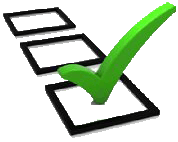 Azərbaycanın vergi qanunvericiliyində şərti rentabellikdən istifadə
Vergi Məcəlləsinin 83.9-cu maddəsinə əsasən vergi ödəyicisinin əldə etdiyi mənfəəti (gəliri) birbaşa müəyyən etmək mümkün olmadığı halda, həmin mənfəət (gəlir) müvafiq icra hakimiyyəti orqanı tərəfindən müəyyən edilmiş qaydalar əsasında hesablanır. Bu maddəyə uyğun olaraq Azərbaycan Respublikasının Nazirlər Kabinetinin 1 mart 2001-ci il tarixli 55 nömrəli qərarı ilə “Vergi ödəyicisinin əldə etdiyi mənfəəti (gəliri) birbaşa müəyyən etmək mümkün olmadığı hallarda mənfəətin (gəlirin) hesablanması Qaydaları” təsdiq olunmuşdur.
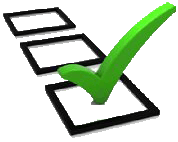 Şərti rentabelliyin  hesablanmasının iki halı nəzərdə tutulmuşdur
Birinci hal xarici hüquqi şəxslərin Azərbaycan Respublikasındakı daimi nümayəndəliyinin əldə etdiyi mənfəətinin (gəlirinin) hesablanması;

ikinci hal xarici hüquqi şəxs olmayan digər vergi ödəyicilərinin mənfəətinin (gəlirinin) şərti rentabellik norması əsasında hesablanması.
Xarici hüquqi şəxs
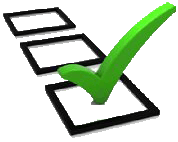 Qaydalara əsasən xarici hüquqi şəxsin daimi nümayəndəliyinin mənfəətini (gəlirini) birbaşa müəyyən etmək mümkün olmadığı halda, müəyyən olunmuş üç meyarın birindən 
satışdan gəlir; 
fəaliyyətlə əlaqədar olan xərc;   
işçilərin sayı.
 istifadə olunur. İstifadə olunan meyar vergi orqanı ilə razılaşdırılmaqla vergi ödəyicisi tərəfindən seçilir.
Şərti rentabelliyin tətbiqi ilə gəlirin hesablanması
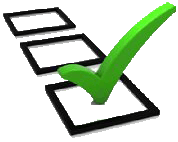 Gəlir meyarından xərclərin uçotu aparılmadıqda və ödəyicinin gəliri barədə məlumat olduqda istifadə edilir. Bu zaman vergi ödəyicisinin mənfəəti (gəliri) şərti rentabellik norması 20 faiz qəbul edilməklə aşağıdakı qaydada hesablanır:
Mənfəət = (Gəlir / (100 + R)) * R 
Burada, R - şərti rentabellik normasıdır.
Xərc meyarı gəliri müəyyən etmək mümkün olmadıqda və xərc barədə məlumat olduqda tətbiq olunur. Bu zaman mənfəət (gəlir) aşağıdakı düstur vasitəsilə müəyyən edilir:
Mənfəət = (Xərc / 100) * R 
İşçilərin say meyarından vergi ödəyicisinin həm gəlirini, həm də xərcini müəyyən etmək qeyri-mümkün olduqda istifadə edilir:  
Mənfəət = M1 * N1 / N2
Burada, M1 - xarici hüquqi şəxsin məcmu mənfəəti,
N1 - xarici hüquqi şəxsin işçilərinin ümumi sayı,
N2 - xarici hüquqi şəxsin daimi nümayəndəliyinin işçilərinin sayıdır.
Xarici hüquqi şəxs olmayan
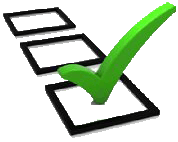 Qaydalara əsasən xarici hüquqi şəxs olmayan digər vergi ödəyiciləri tərəfindən gəlirin və yaxud xərclərin uçotu aparılmadıqda, onların mənfəətini (gəlirini) birbaşa müəyyən etmək mümkün olmadığı təqdirdə, vergi orqanları tərəfindən yuxarıda göstərilən gəlir (xərclərin uçotu aparılmadıqda) və ya xərc (gəlirin uçotu aparılmadıqda) meyarından istifadə olunur.
Gəlirin hesablanması (misal)
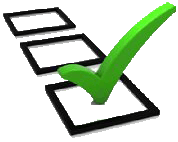 Məcəllənin 83.9-cu maddəsinə əsasən “Vergi ödəyicisinin əldə etdiyi mənfəəti (gəliri) birbaşa müəyyən etmək mümkün olmadığı hallarda mənfəətin (gəlirin) hesablanması Qaydaları”na uyğun olaraq vergi orqanı tərəfindən hesablana bilər. 

Misal: Azərbaycan Respublikasının rezidenti olan MMC-də aparılan səyyar vergi yoxlaması zamanı müəyyən edilmişdir ki, hesabat ili ərzində xərclərin uçotu aparılmamışdır. Eyni zamanda mühasibat uçotu sənədləri əsasında müəyyən edilmişdir ki, MMC-nin həmin hesabat ili üzrə gəliri 50 000 manat olmuşdur. Bu zaman vergi orqanı gəlir meyarından istifadə etməklə, 20 faiz şərti rentabellik norması əsasında vergi ödəyicisinin vergi tutulan mənfəətini aşağıdakı kimi hesablayır:
  Mənfəət = (50 000 / 100 + 20)) * 20 = 8 333 manat
Vergidən yayınma risklərinin idarə edilməsi
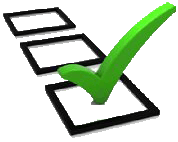 Vergilər Nazirliyi tərəfindən həyata keçirilən islahatların, mütərəqqi texnologiyaların tətbiqi nəticəsində səmərəli vergi nəzarətini həyata keçirməyə imkan verən vergi inzibatçılığının formalaşmasına nail olunmuşdur. 
Misal: Vergi orqanlarında qeydiyyatda olan bütün vergi ödəyicilərinin risk faktorları üzrə qiymətləndirilməsinin və yaranacaq risklərin idarə edilməsi baxımından AVİS-də “ Vergidən yayınma risklərinin idarə edilməsi ” aləti yaradılmışdır
Vergidən yayınma risklərinin idarə edilməsi üzrə 
risk meyarları və onların hesablanması metodikası
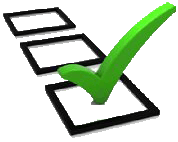 Bu metodika vergidən yayınma halları üzrə Risk meyarlarını və onların riyazi statistikaya əsasən qiymətləndirilməsini müəyyən edir. 
“Vergidən yayınma risklərinin idarə edilməsi” (Tax Risk Managment - TRM)  menyusu vasitəsilə aparılır.
        “TRM aləti” vergi orqanlarında qeydiyyatda olan bütün vergi ödəyiciləri üzrə risk faktorlarının avtomatik olaraq baza məlumatlarına əsasən yoxlanılmaqla müvafiq ballarla qiymətləndirilməsini, eyni zamanda alınan nəticələri risk səviyyələrinə görə qruplaşdırılmasını həyata keçirir.
Risklərin təsnifatı
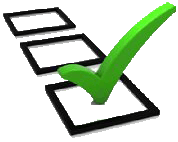 RİSK 1 - Vergi ödəyicisinin dövriyyəsinin eyni fəaliyyət sahəsi üzrə fəaliyyət göstərən sahibkarlıq subyektlərinin göstəricisinin orta səviyyəsindən kənarlaşması.  
RİSK 2 - Vergi ödəyicisinin hesablamasının eyni fəaliyyət sahəsi üzrə fəaliyyət göstərən sahibkarlıq subyektlərinin göstəricisinin orta səviyyəsindən kənarlaşması.
RİSK 3 - Vergi ödəyicisinin ödəməsinin eyni fəaliyyət sahəsi üzrə fəaliyyət göstərən sahibkarlıq subyektlərinin göstəricisinin orta səviyyəsindən kənarlaşması.
RİSK 4 - Son 3 təqvim ilinin müqayisəsində vergi ödəyicisi tərəfindən  göstərilmiş zərərin səviyyəsinin artımı.
RİSK 5 - Malların təqdim edilməsi (işlərin görülməsi, xidmətlərin göstərilməsi) ilə əlaqədar xərclərin artım tempinin gəlirlərin artım tempi ilə nisbətdə üstünlük təşkil etməsi.
RİSK 6 - Bir işçi üzrə orta aylıq əmək haqqı məbləğinin bu iqtisadi fəaliyyət sahəsi üzrə ölkənin orta aylıq əmək haqqı göstəricisindən kənarlaşması.
Risklərin təsnifatı
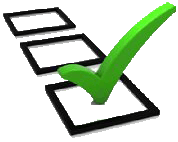 RİSK 7 – Vergi ödəyiciləri tərəfindən təqvim ili ərzində sahibkarlıq fəaliyyəti nəticəsində çəkilən xərclərin əldə etdiyi gəlirlərə maksimum olaraq yaxınlaşdırılması.
RİSK 8 - Əsaslı iqtisadi fəaliyyət olmadığı halda satıcılar və vasitəçilərlə müqavilələr bağlamaqla maliyyə-təsərrüfat fəaliyyətinin təşkili.
RİSK 9 - Müqayisəli dövr üzrə rentabellik səviyyələrində azalma olan vergi ödəyiciləri üzrə büdcəyə hesablamaları.
RİSK 10 - ƏDV-dən azad olunan dövriyyənin ümumi dövriyyədə xüsusi çəkisinin artımı.
RİSK 11 - Əvəzləşdirilən dövriyyənin ƏDV-yə cəlb olunan dövriyyədə xüsusi çəkisinin artımı.
Rentabellik nəzərə alınmaqla real mənfəət aşağıdakı kimi müəyyən oluna bilər
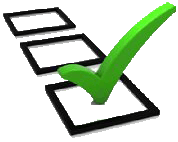 İqtisadi subyektin vergi ödəməkdən yayınmadan əldə etdiyi faydanı rentabellik nəzərə alınmaqla aşağıdakı funksiya şəklində ifadə etmək olar
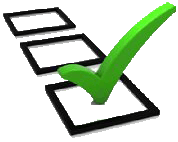 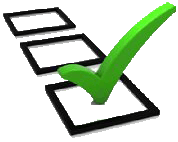 Sadələşdirilmiş vergi ödəyiciləri halında
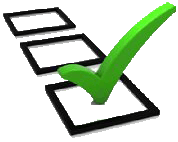 DİQQƏTİNİZƏ GÖRƏ
 TƏŞƏKKÜR EDİRƏM!